GRADE 4

UNIT 3
MY THINGS!
LESSON 5
Listen and point
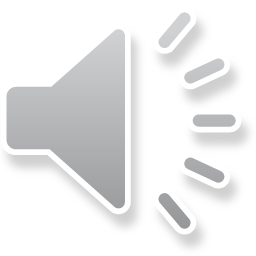 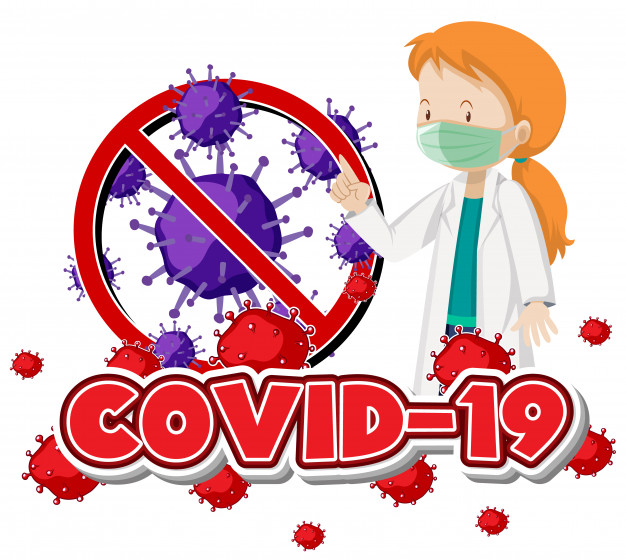 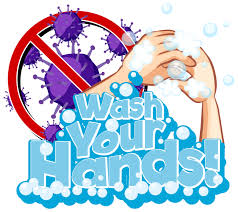 posters
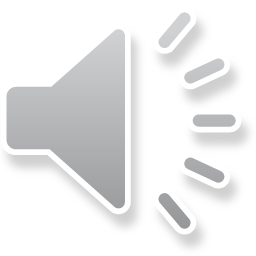 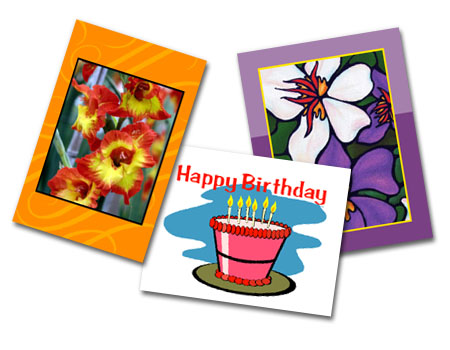 postcards
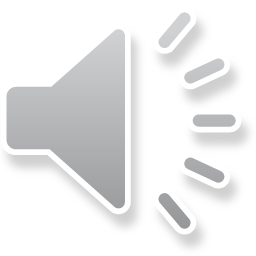 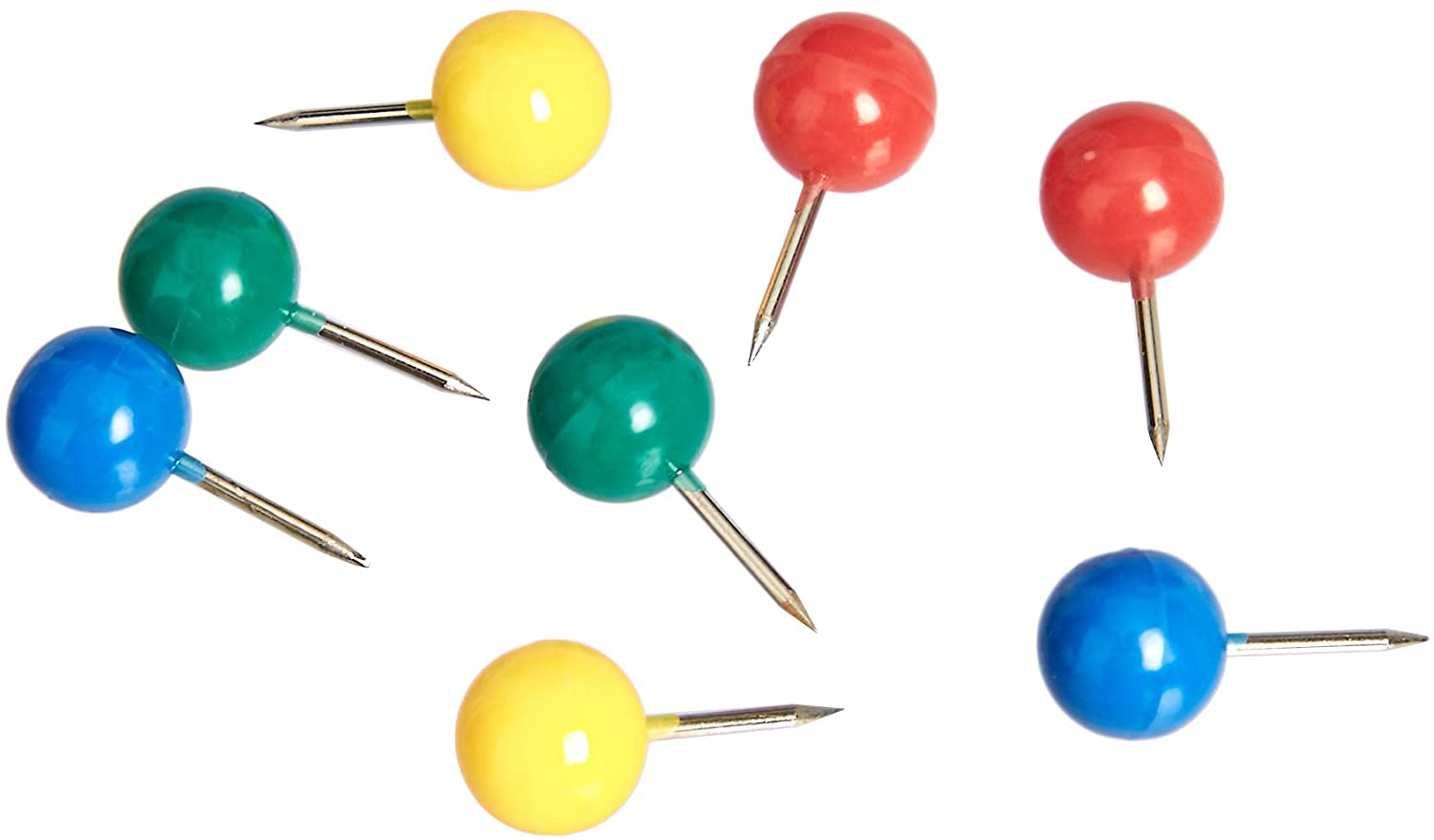 pins
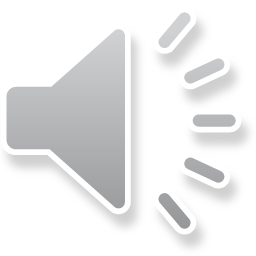 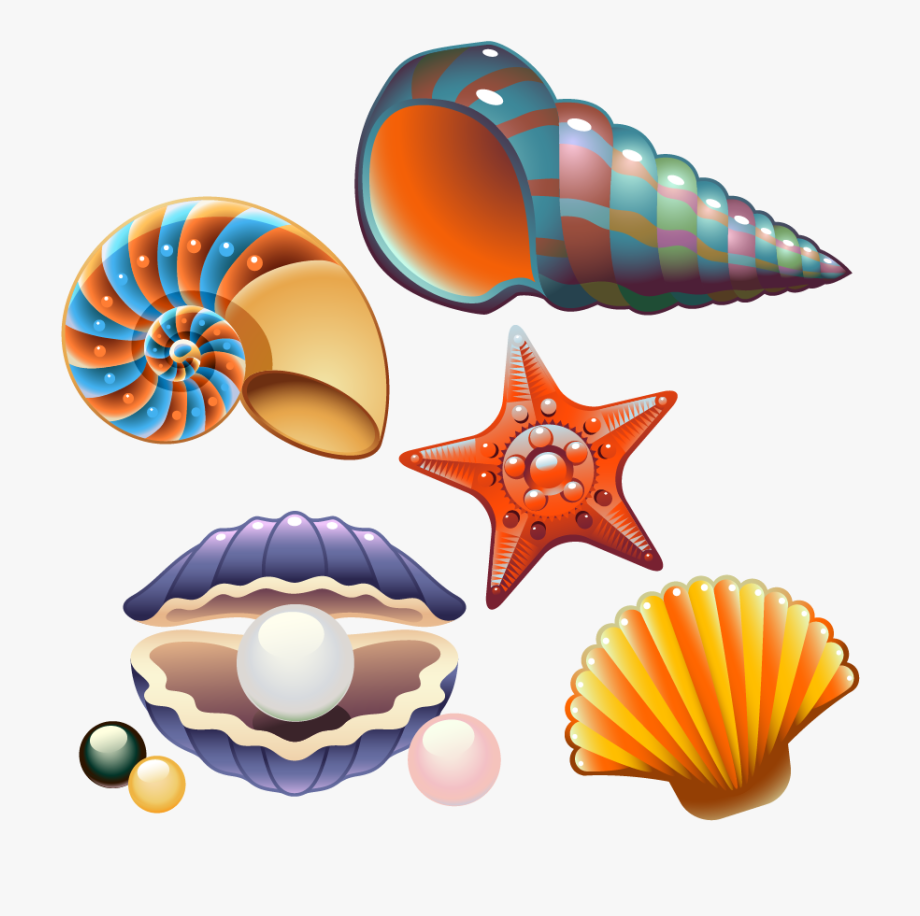 shells
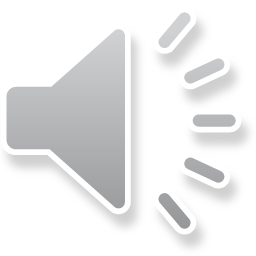 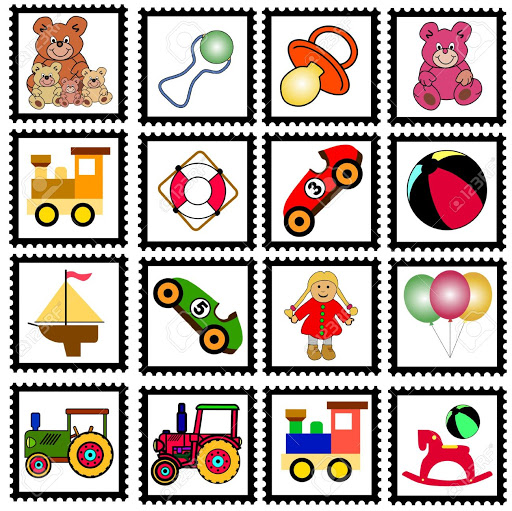 collection
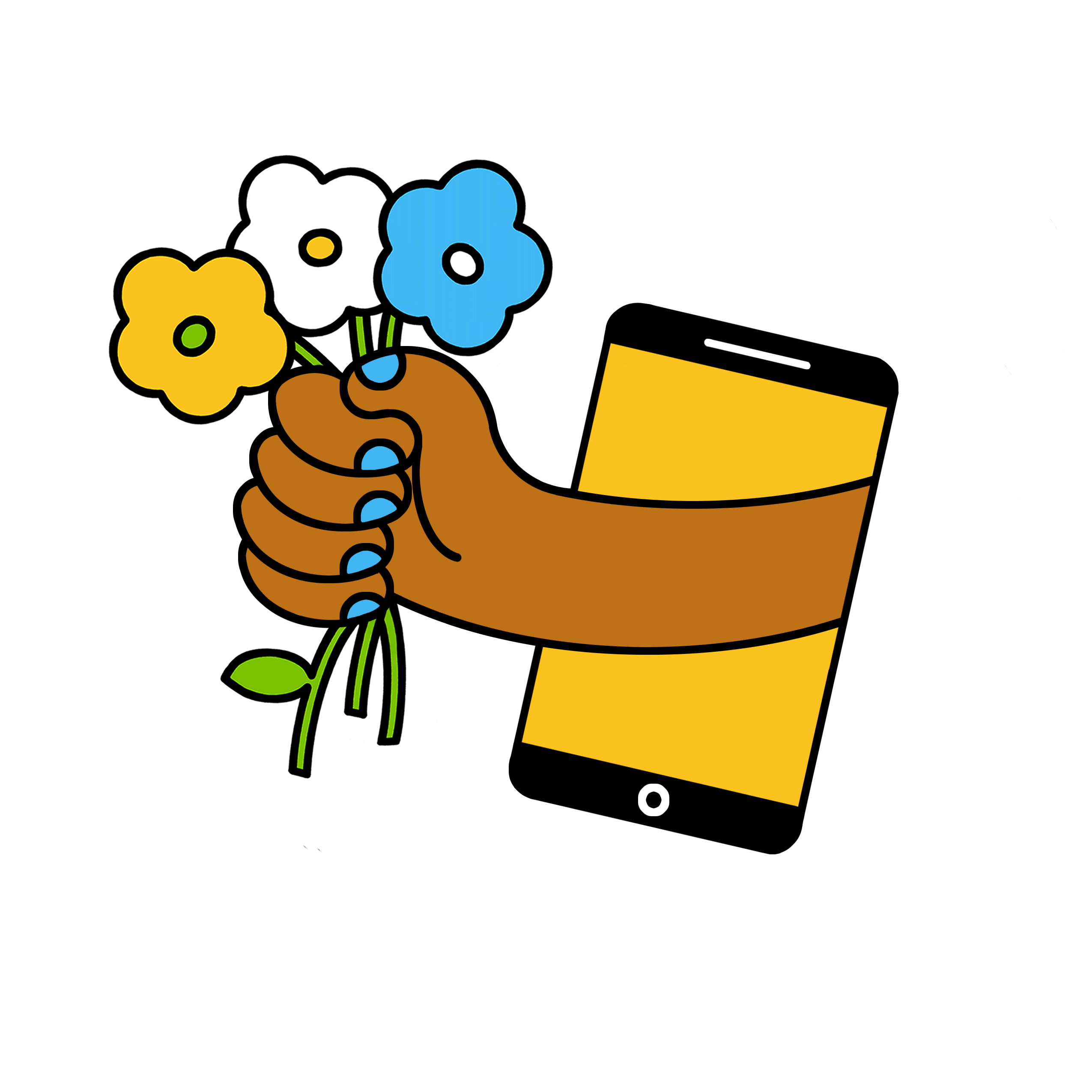